Unit 7
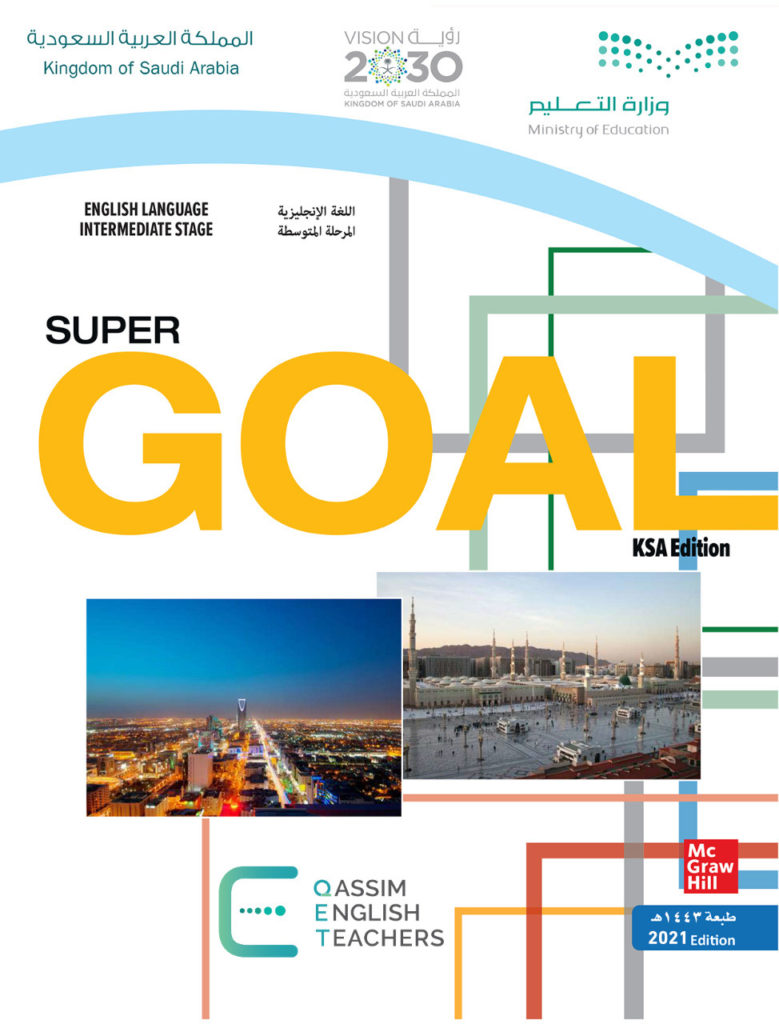 It’s a good deal, isn’t it?
Listen & Discuss
بسم الله الرحمن الرحيم
Day:
Date:
2
2
Learning Objectives
Name tools correctly
Classify tools into different  categories
Answer Yes/No questions
Listen for specific information
Use new words correctly
3
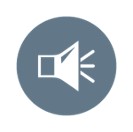 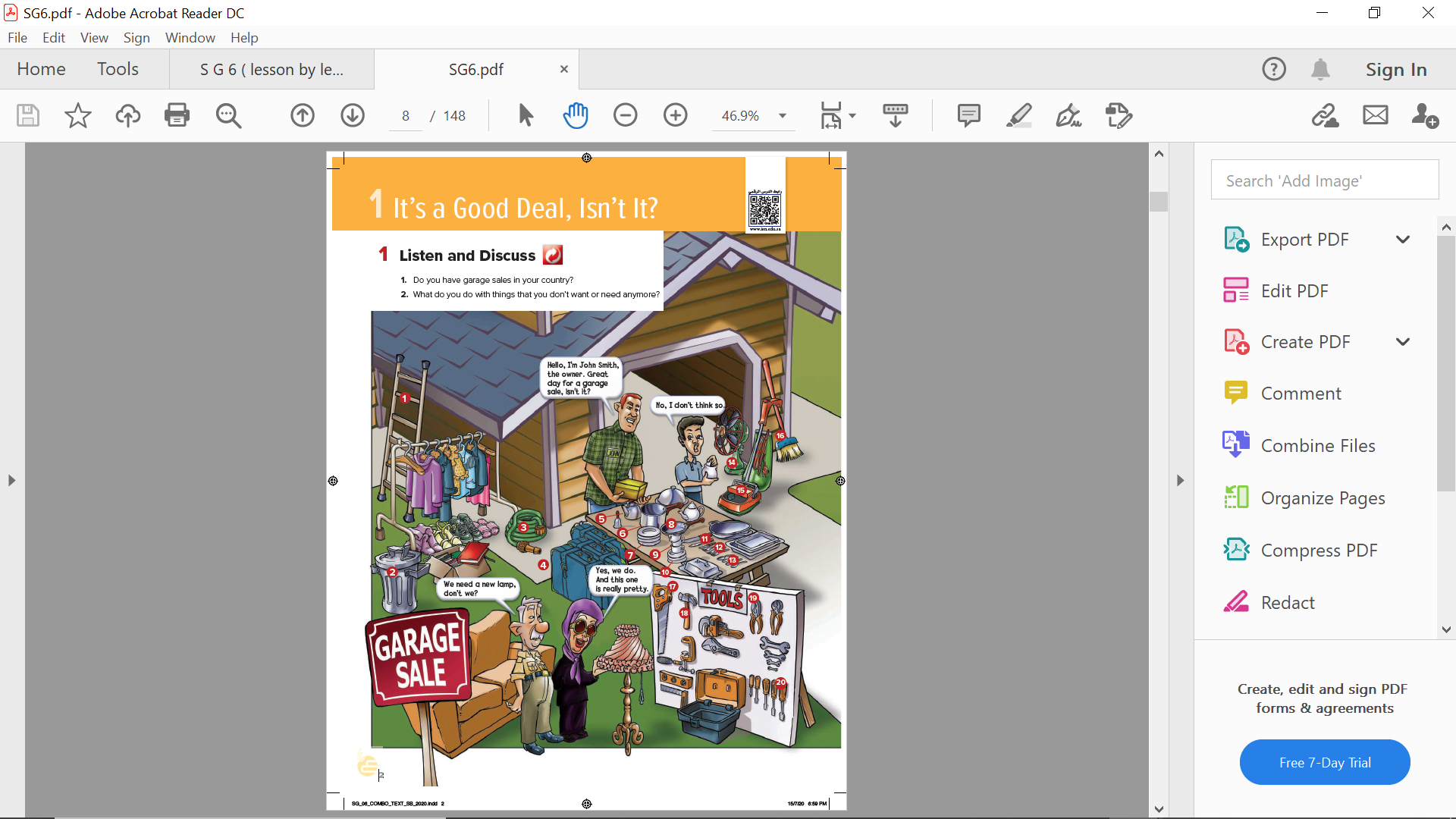 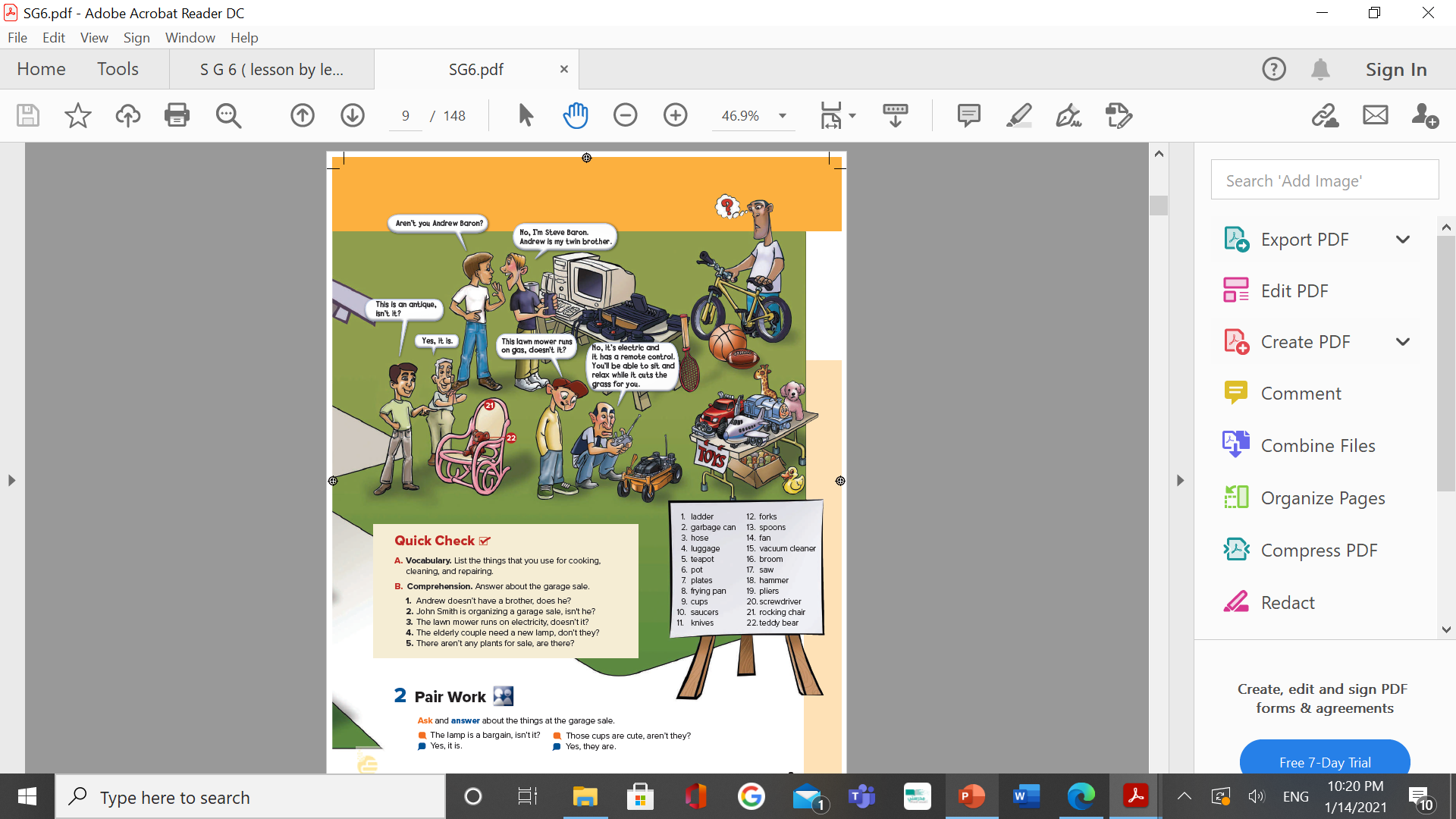 Pages 68 & 69
4
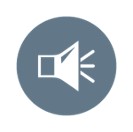 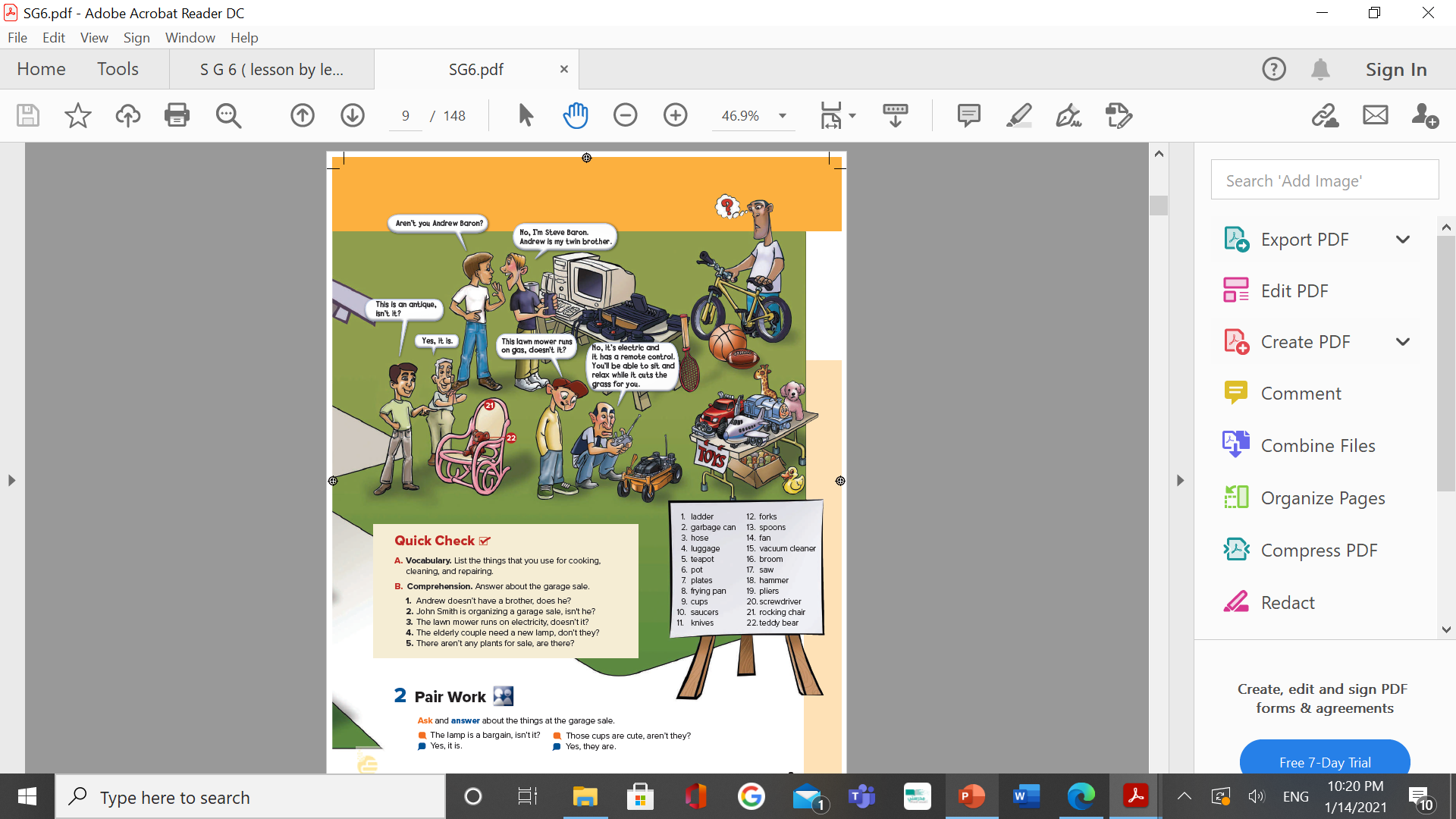 Pages 68 & 69
5
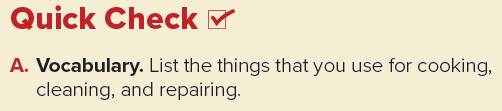 Answers
Cooking: pots (and pans), teapot, plates, frying pan, cups, saucers, knives, forks, spoons 

Cleaning: broom, vacuum cleaner, hose 

Repairing: saw, hammer, pliers, screwdriver
Page 69
6
Answers
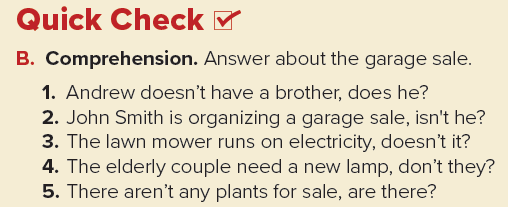 1. Yes, he does. 
2. Yes, he is. 
3. Yes, it does. 
4. Yes, they do. 
5. No, there aren’t.
Page 69
7
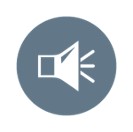 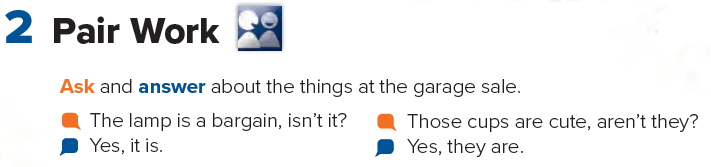 Page 69
8
Homework
Page 209
9
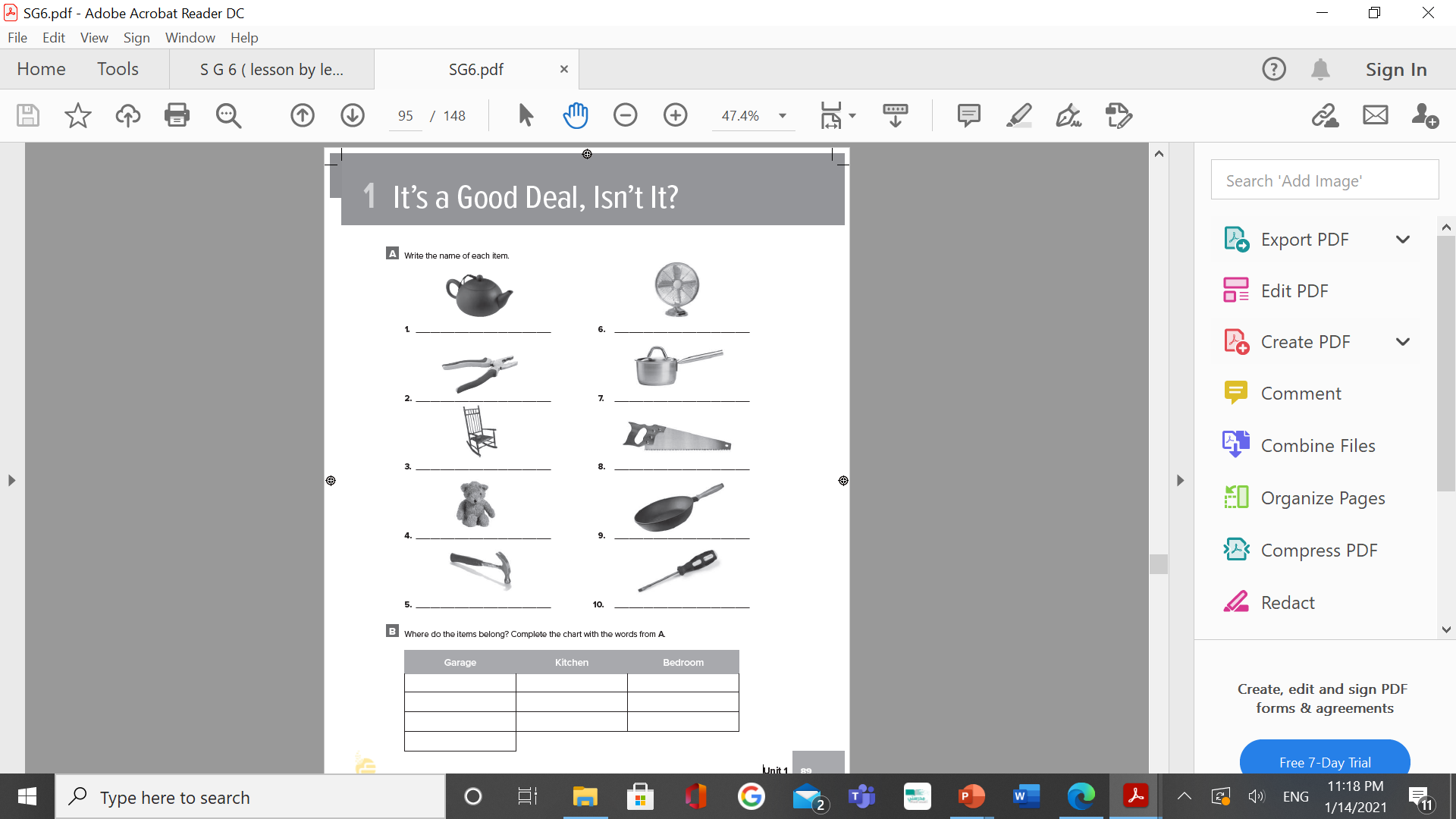 teapot
fan
pot
pliers
rocking chair
saw
frying pan
teddy bear
hammer
screwdriver
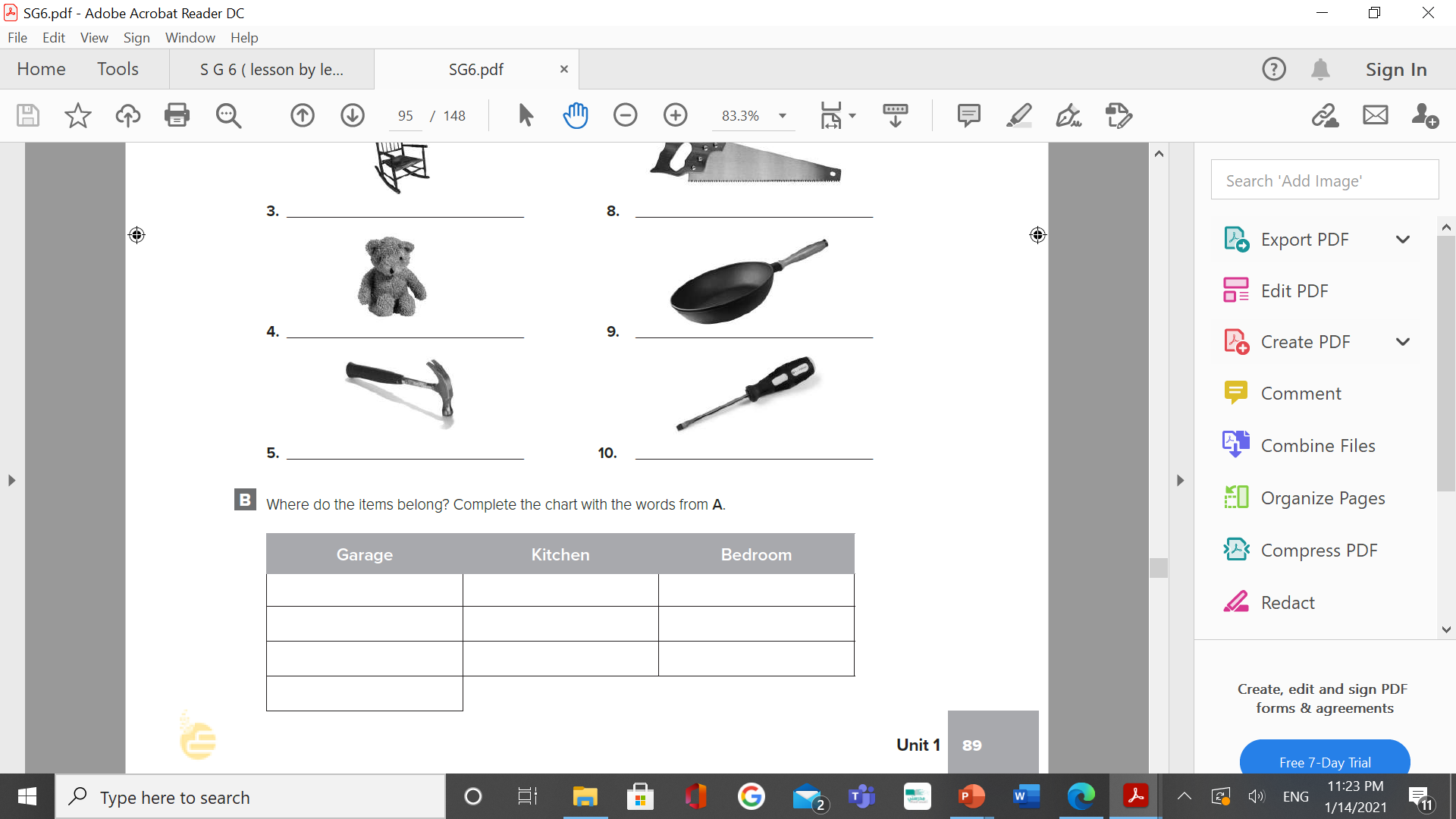 pliers
rocking chair
teapot
pot
teddy bear
hammer
frying pan
saw
fan
screwdriver